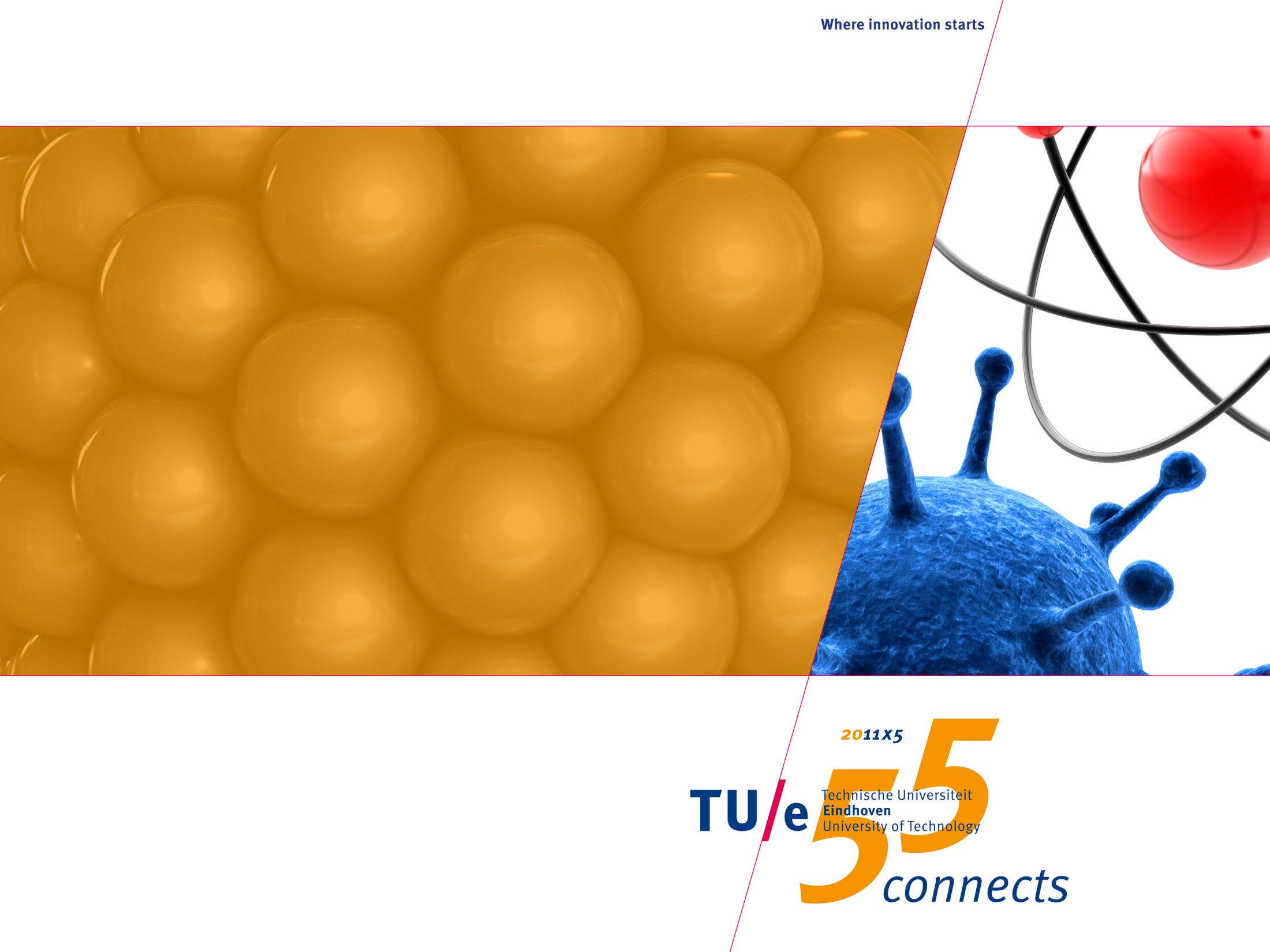 Golden Ratio and
Generative Arts
examples, expectations
Loe Feijs (today)
Jun Hu, 
Mathias Funk,
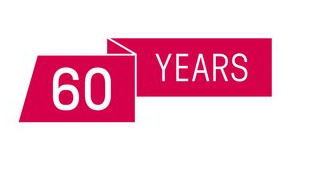 1
TU/e Ecosystem
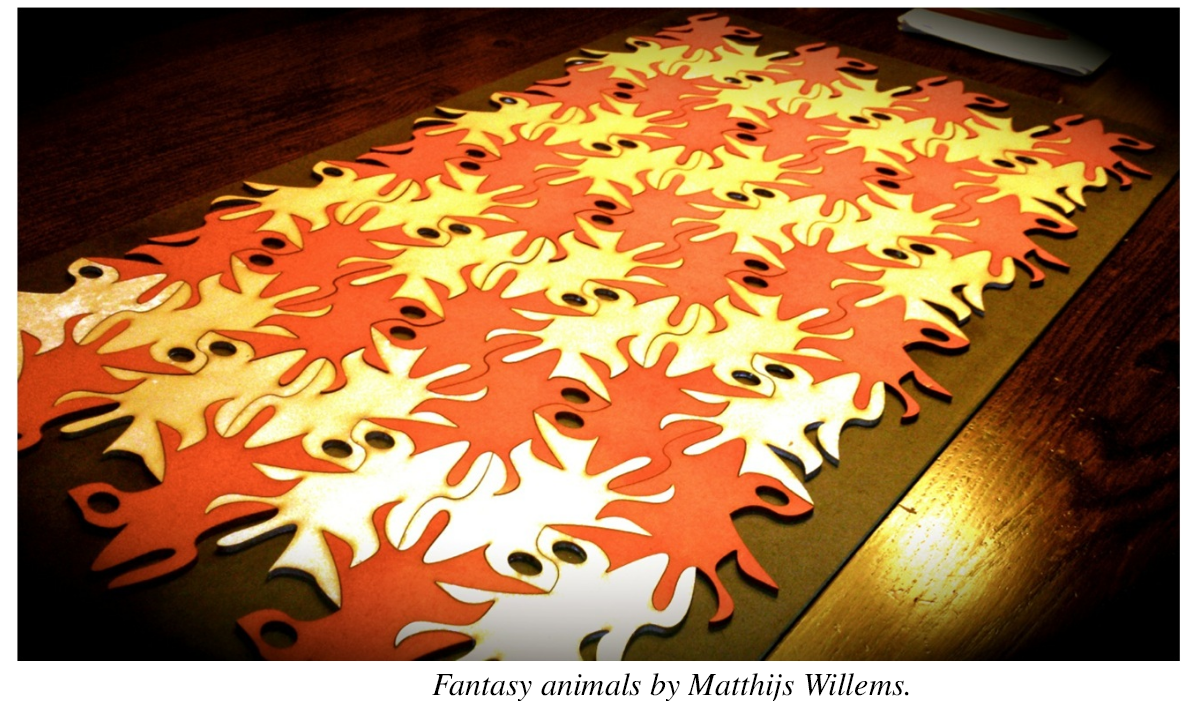 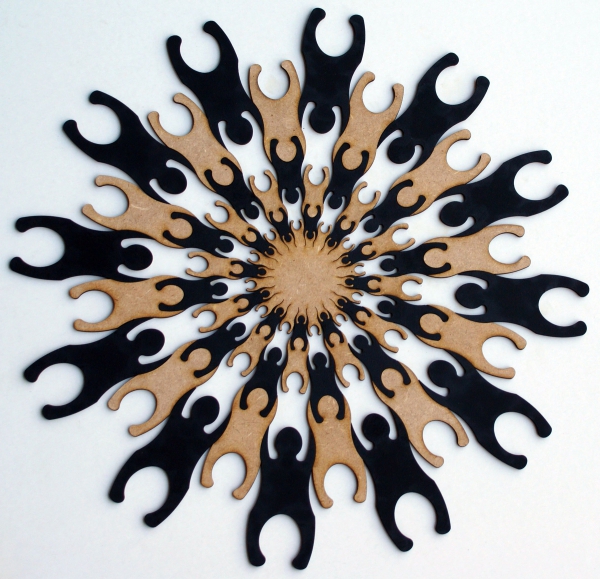 Thomas Lankveld, presented Towson, Berkely, Colorado (BO), Illinois, Columbia, MIT, Nebraska (on tour)
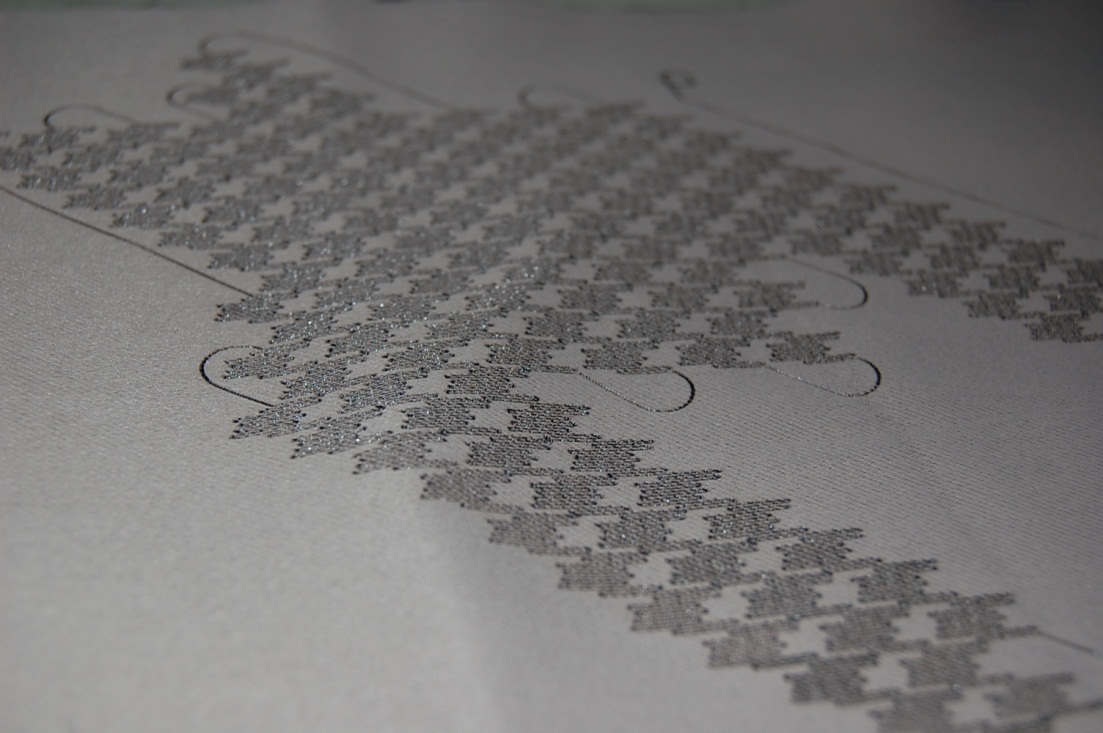 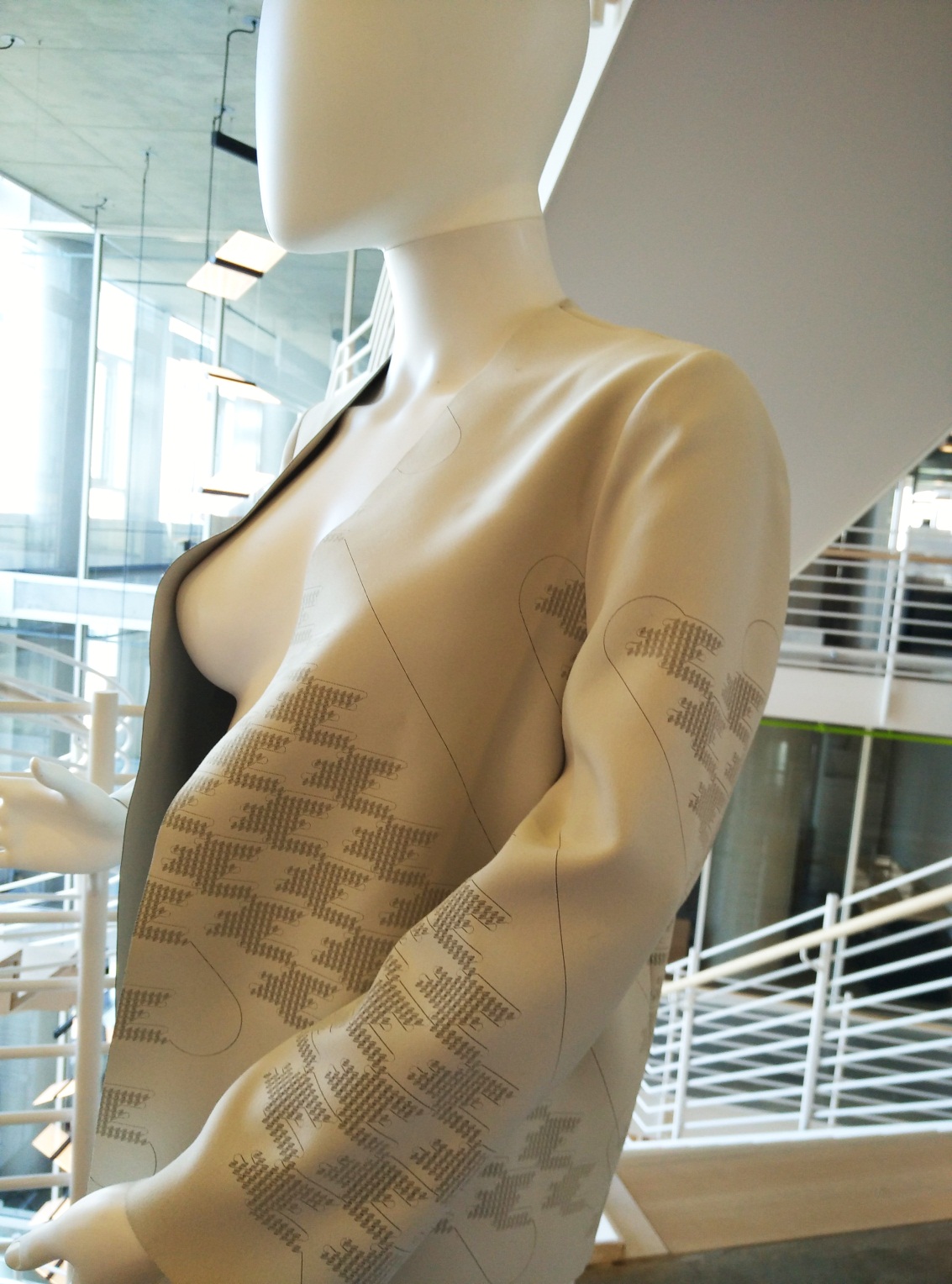 Joint work with Marina Toeters exposition Baltimore
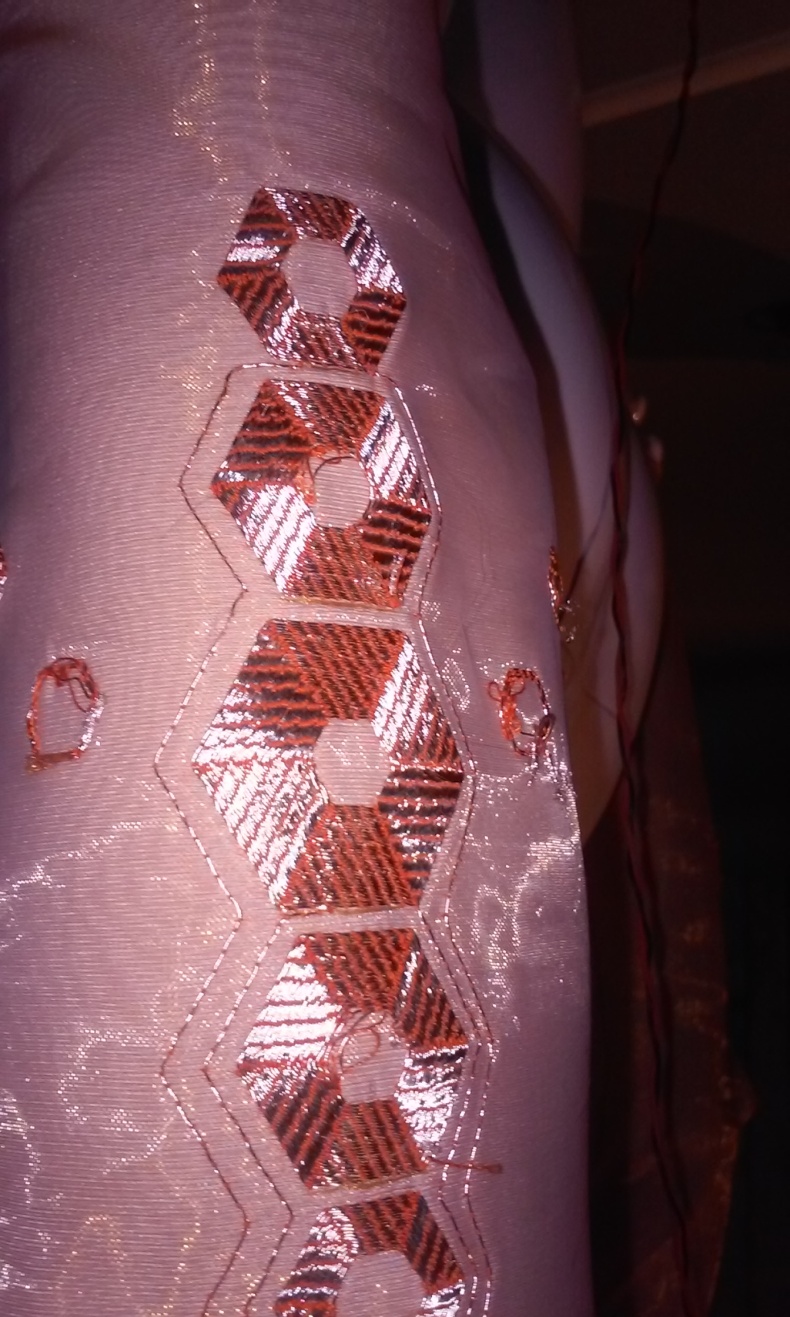 Joint work with Kristin Neidlinger and Bin Yu, exposition MU Strijp-S
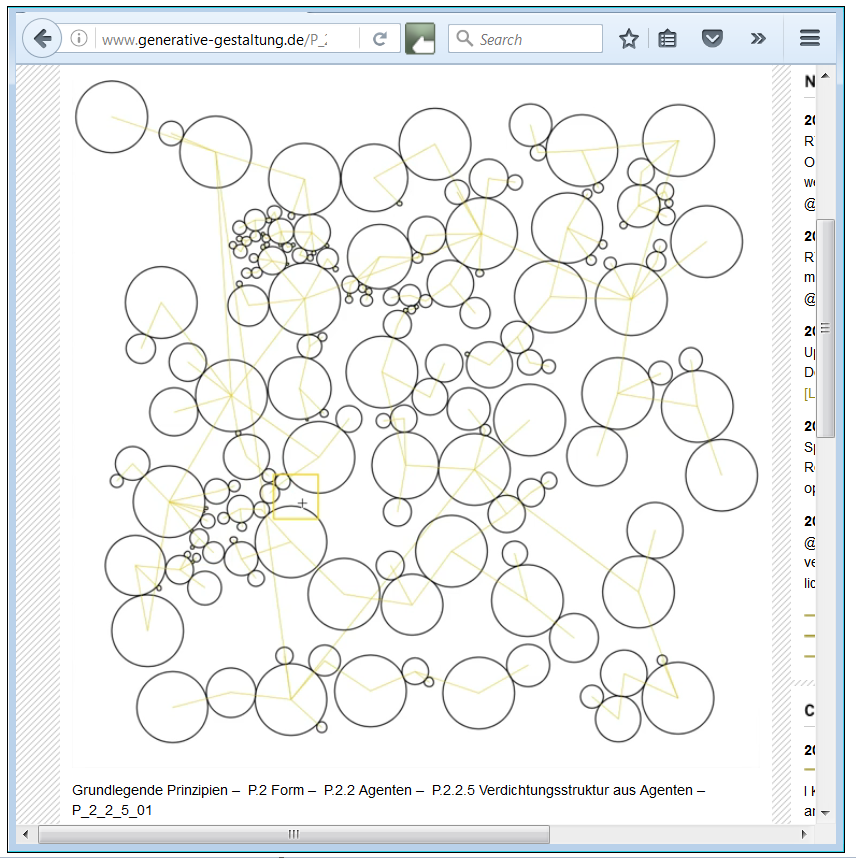 Circle packing from “Generative Gestaltung” by Hartmut Bohnacker et al.
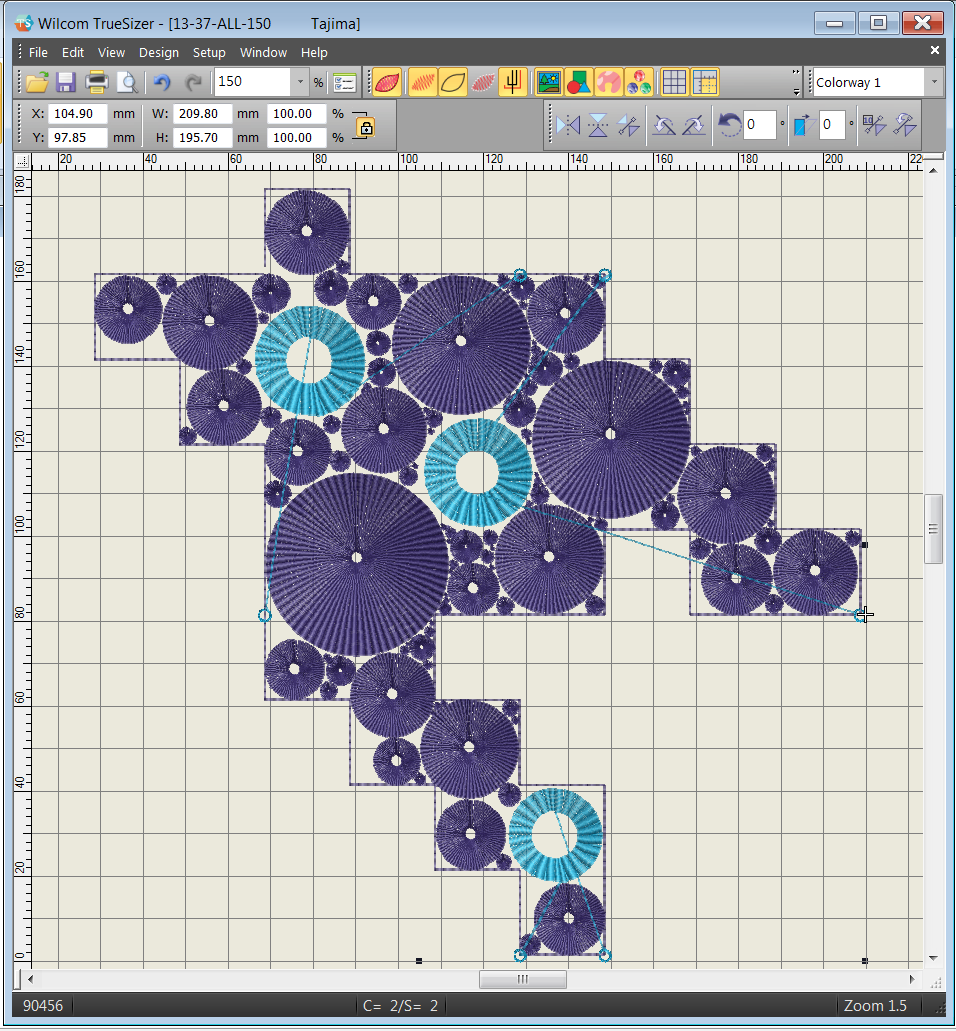 Wilcom simulation of  turtle-graphics generated file in Tajima format.
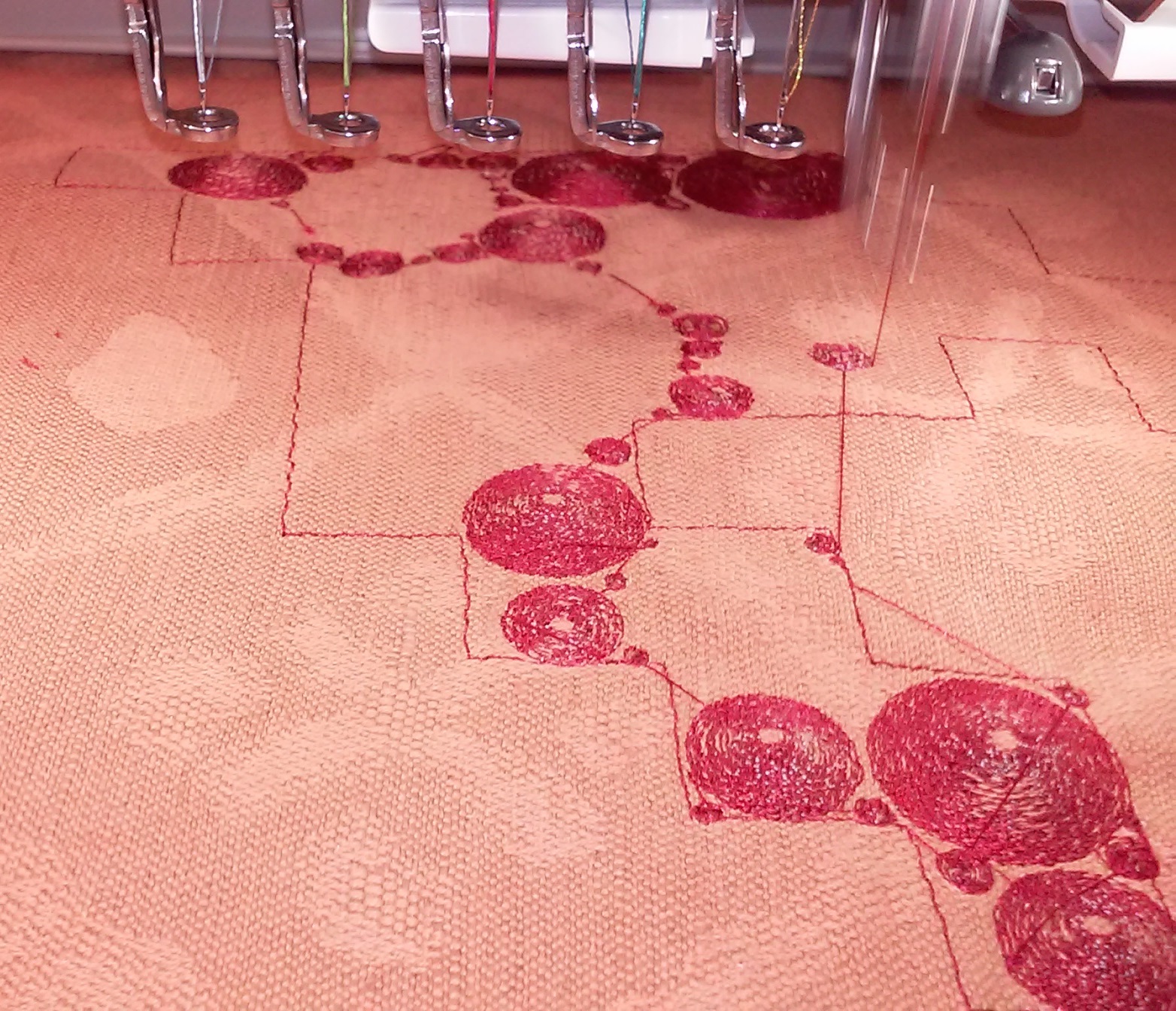 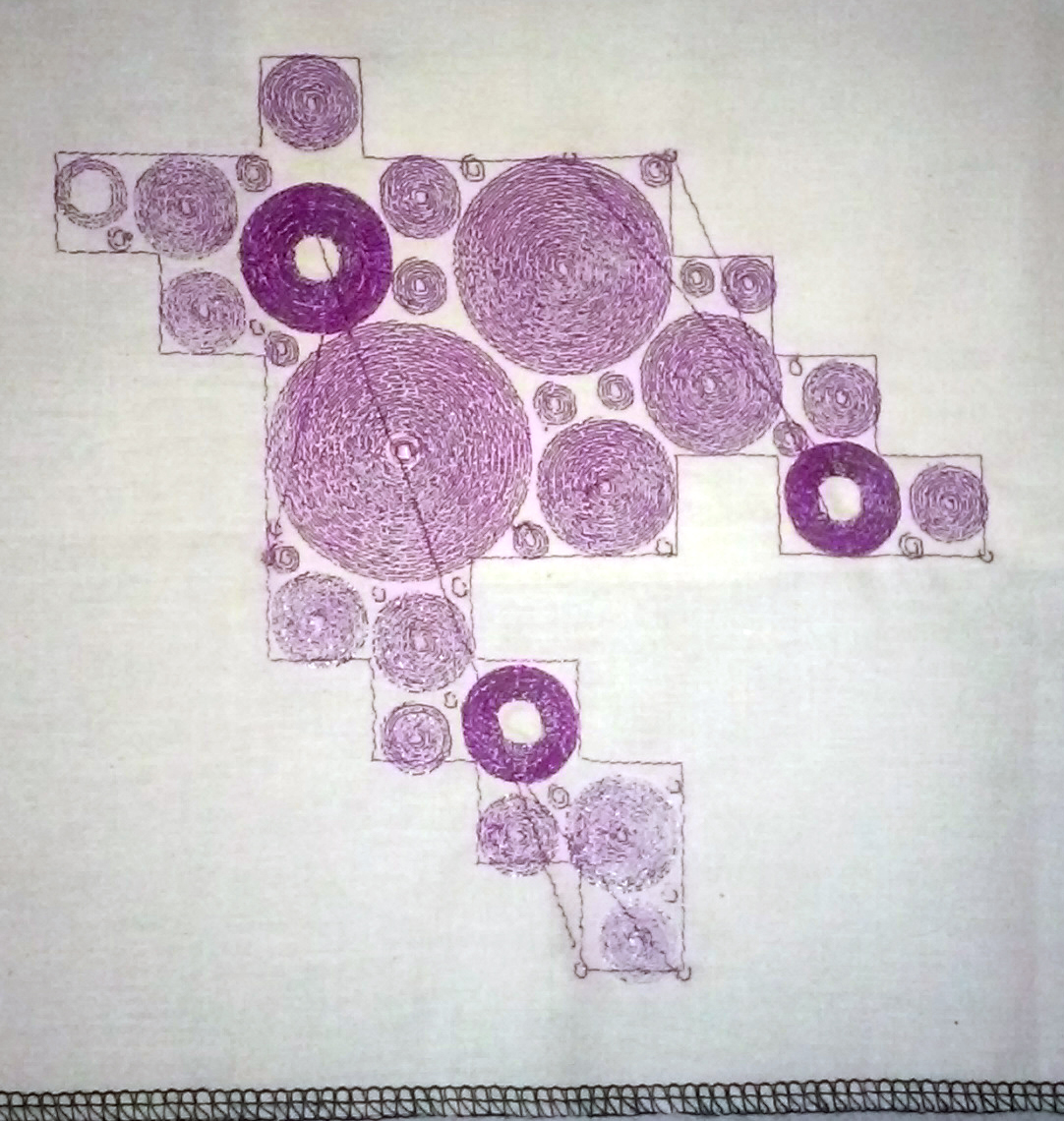 Joint work with Marina Toeters
Pied de Pulse

Concept & Design: 
Loe Feijs & Marina Toeters
Technology:
Anna Pagano & Geert van den Boomen

Embroidery:
Anna Pagano & Lucia van den Hoven

Styling: 
Giorgia Presti
Photos & Video:
Flora Macleod
Model: 
Anna Pagano

More info: 
by-wire.net/pied-de-pulse/
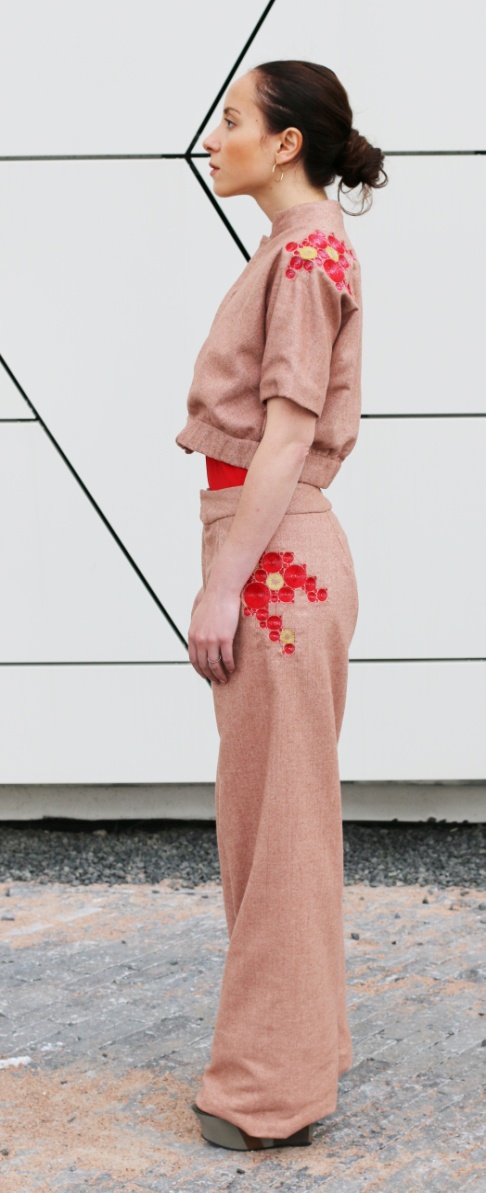 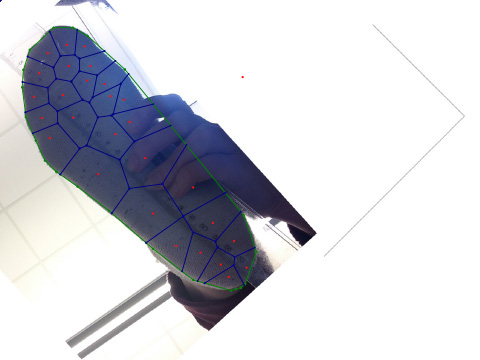 Joint work in progress with Troy Nachtigall
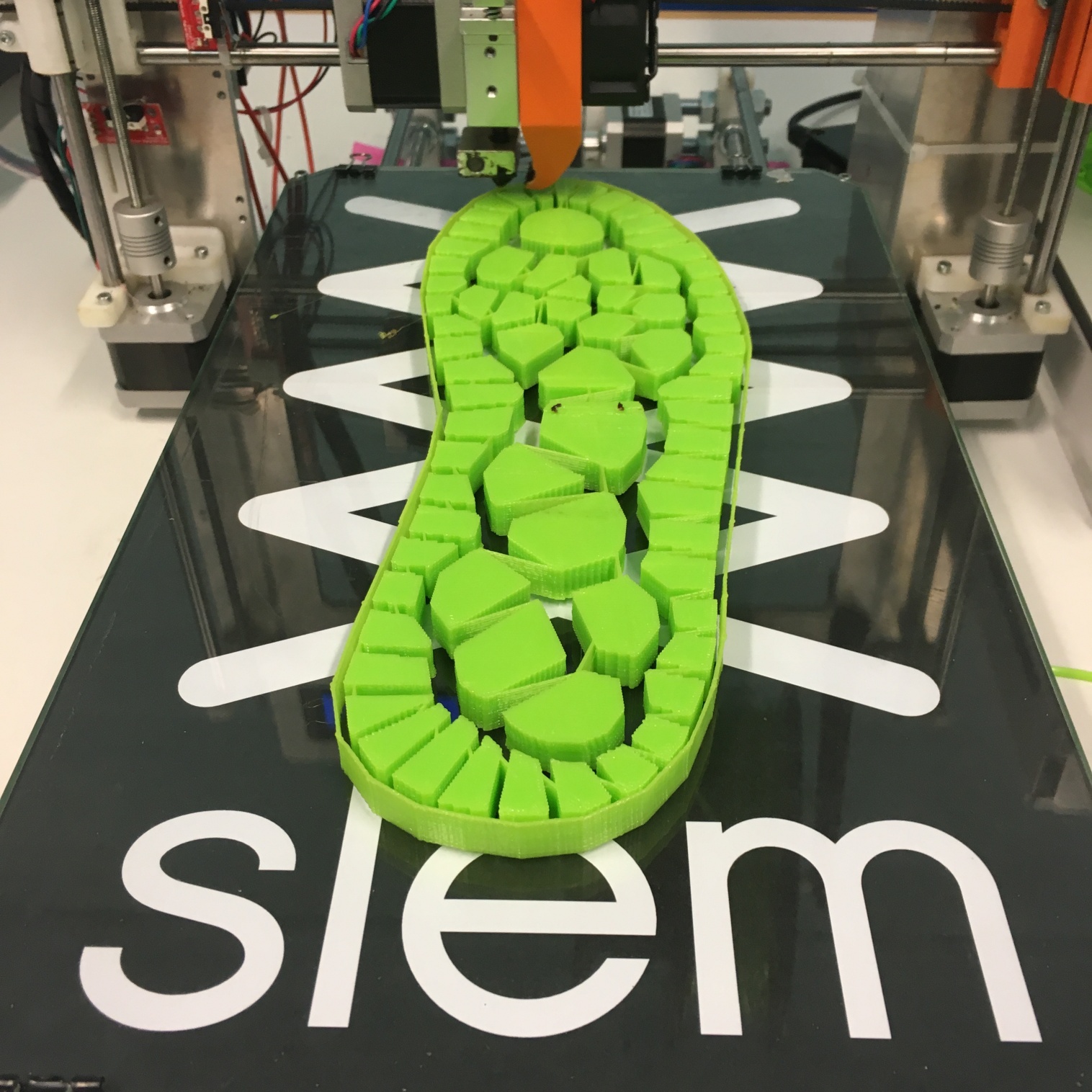 Joint work in progress with Troy Nachtigall
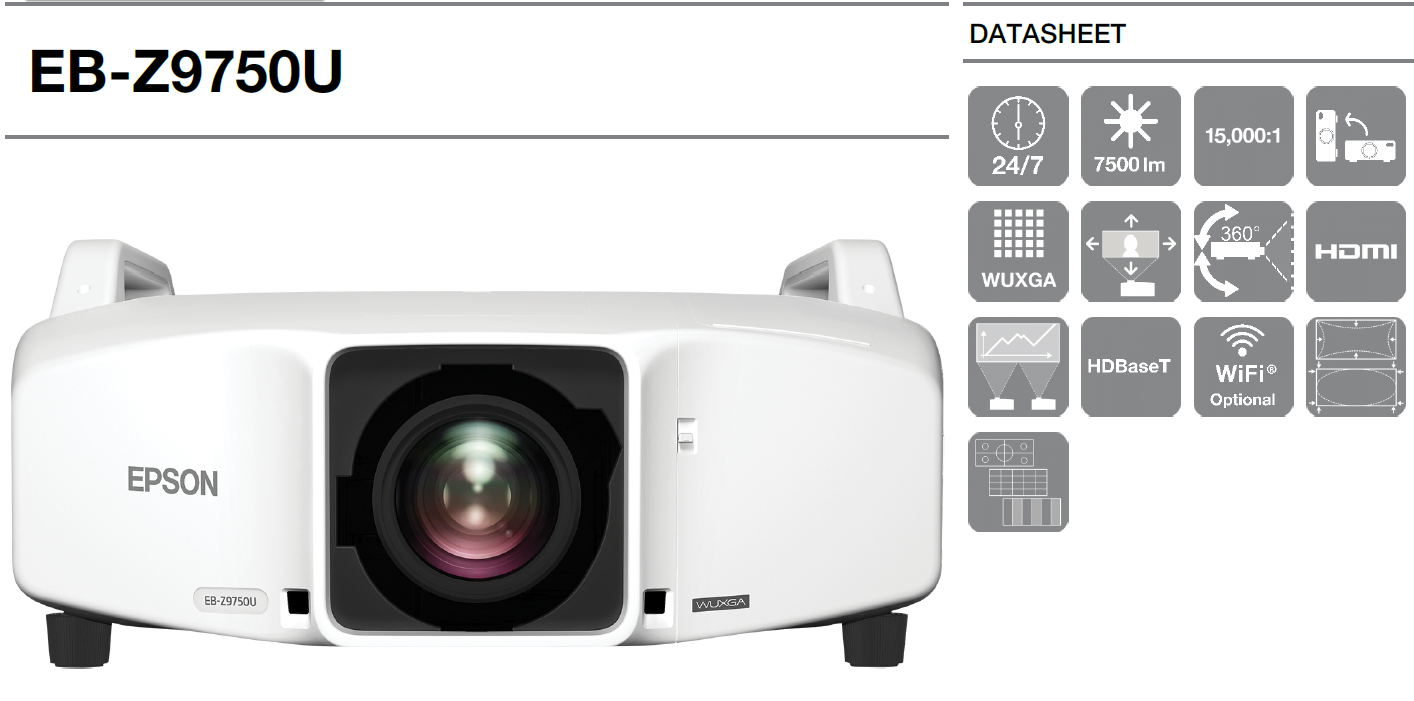 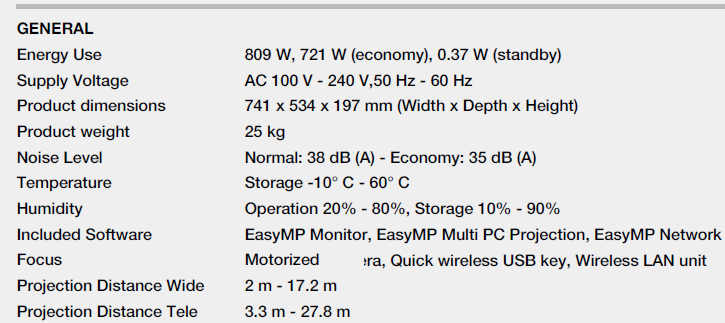 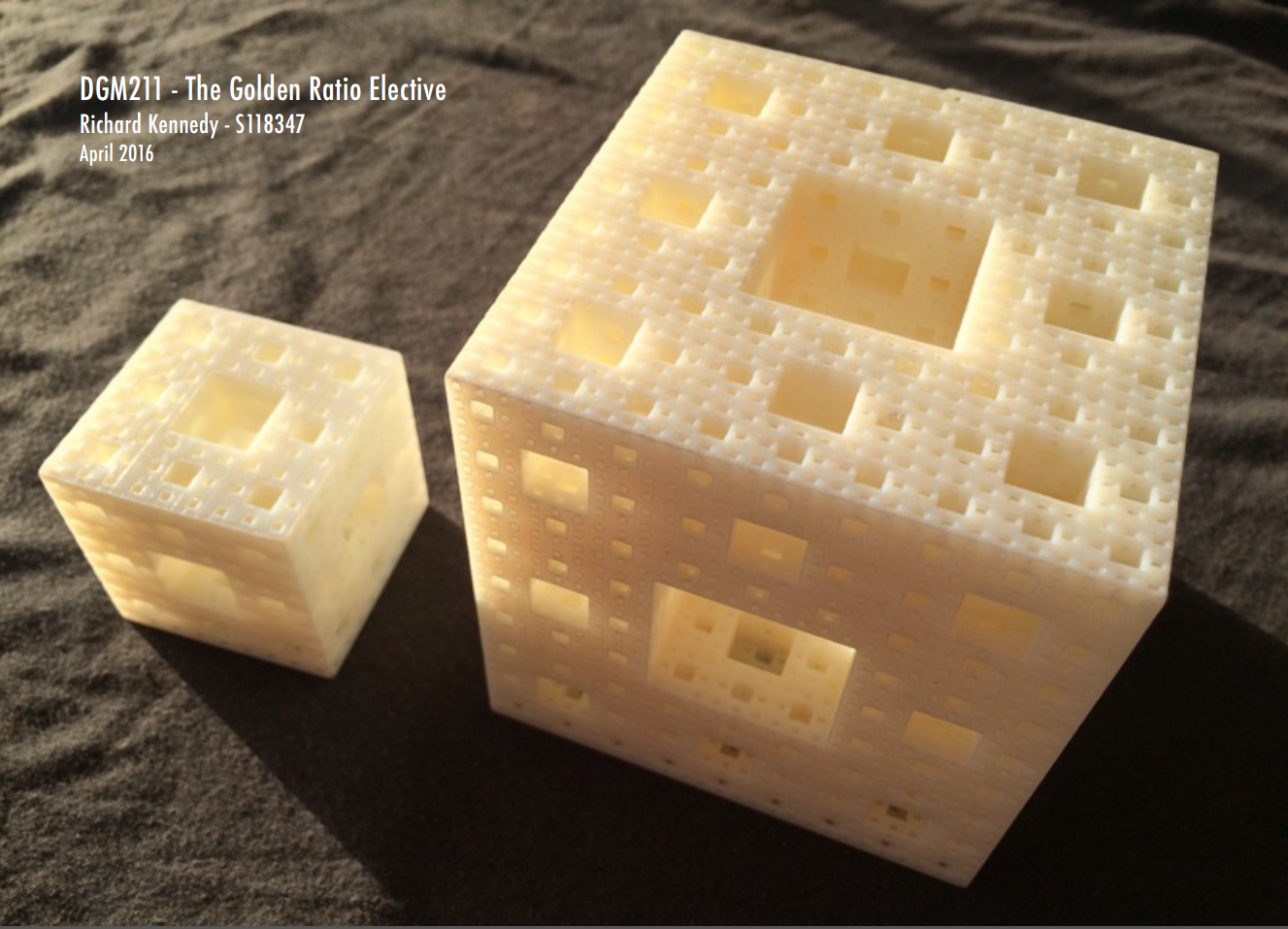 http://www.geometrysummit.org/proceedings/fase2016/index.html
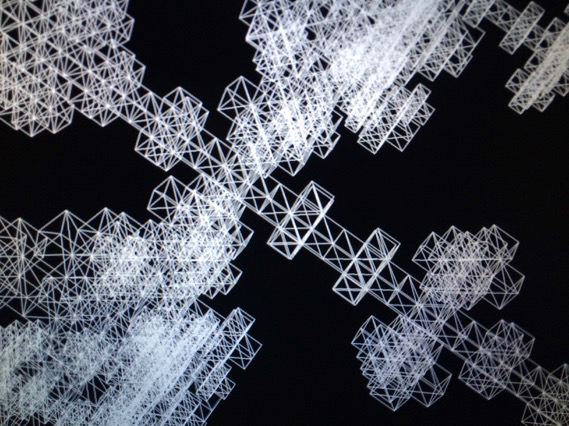